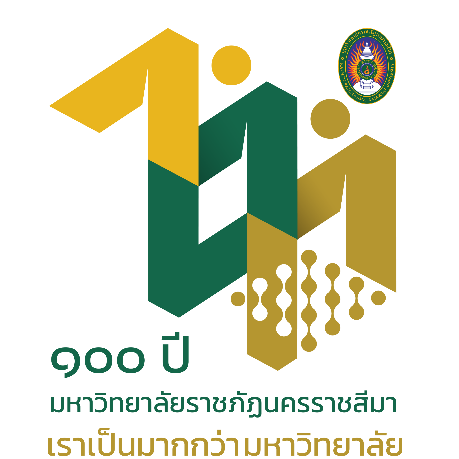 ผลการดำเนินงาน
โครงการ..............
รูปภาพ
ภายใต้โครงการยุทธศาสตร์มหาวิทยาลัยราชภัฏ
เพื่อการพัฒนาท้องถิ่นประจำปีงบประมาณ พ.ศ. 2565
ผู้รับผิดชอบโครงการ........................
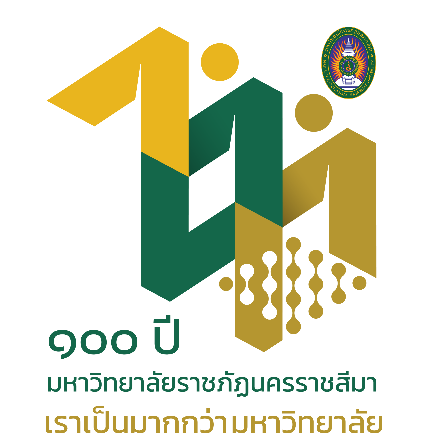 ผลการดำเนินงาน
กิจกรรมที่ 1
รูปภาพ
แผนผลการดำเนินงาน...............
ผลการดำเนินงาน......(อธิบายรายละเอียดการดำเนินงาน.........
หมายเหตุ : ตัวชี้วัด คือ จำนวนครั้งการอบรม จำนวนคน จำนวนหน่วยงาน จำนวนชุมชน จำนวนนวัตกรรม 
                  ความพึงพอใจ การเปลี่ยนแปลงพฤติกรรมซึ่งมีความสอดคล้องกับวัตถุประสงค์ของโครงการ
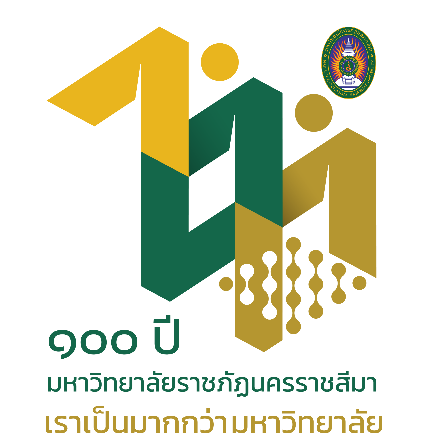 ผลการดำเนินงาน
กิจกรรมที่ 2
รูปภาพ
แผนผลการดำเนินงาน...............
ผลการดำเนินงาน......(อธิบายรายละเอียดการดำเนินงาน.........
หมายเหตุ : ตัวชี้วัด คือ จำนวนครั้งการอบรม จำนวนคน จำนวนหน่วยงาน จำนวนชุมชน จำนวนนวัตกรรม 
                  ความพึงพอใจ การเปลี่ยนแปลงพฤติกรรมซึ่งมีความสอดคล้องกับวัตถุประสงค์ของโครงการ
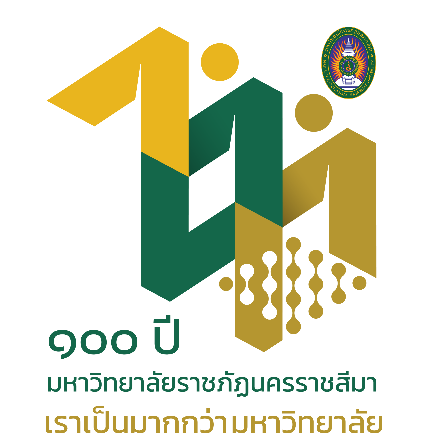 ผลการดำเนินงาน
กิจกรรมที่ 3
รูปภาพ
แผนผลการดำเนินงาน...............
ผลการดำเนินงาน......(อธิบายรายละเอียดการดำเนินงาน.........
หมายเหตุ : ตัวชี้วัด คือ จำนวนครั้งการอบรม จำนวนคน จำนวนหน่วยงาน จำนวนชุมชน จำนวนนวัตกรรม 
                  ความพึงพอใจ การเปลี่ยนแปลงพฤติกรรมซึ่งมีความสอดคล้องกับวัตถุประสงค์ของโครงการ
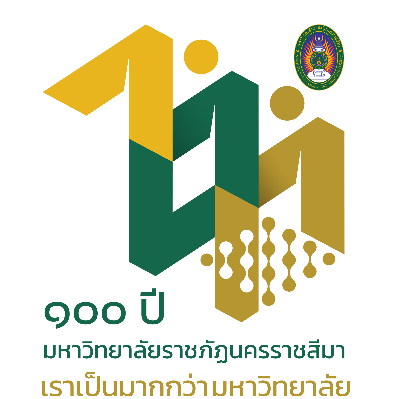 ผลการดำเนินงาน
ตามตัวชี้วัดโครงการ
ผลลัพธ์ (Outcome)
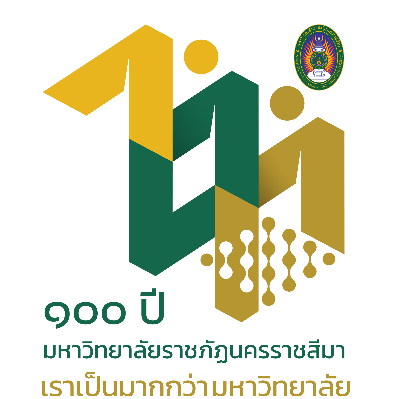 ผลการดำเนินงาน
ตามตัวชี้วัดโครงการ
ผลผลิต (Output)
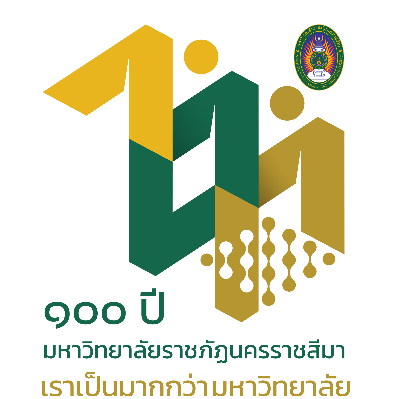 ผลการดำเนินงาน
ตามตัวชี้วัดกรอบการดำเนินงาน TOR
จุดเด่น
ปัญหา
แนวทางแก้ไข
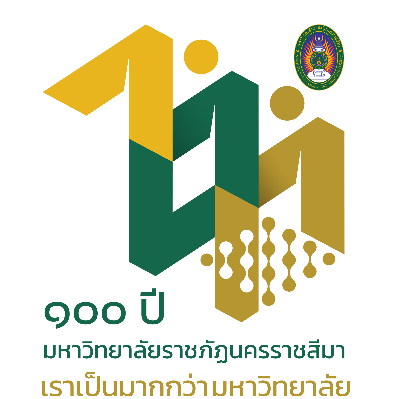 รูปภาพ
....................
....................
....................
รูปภาพ
รูปภาพ
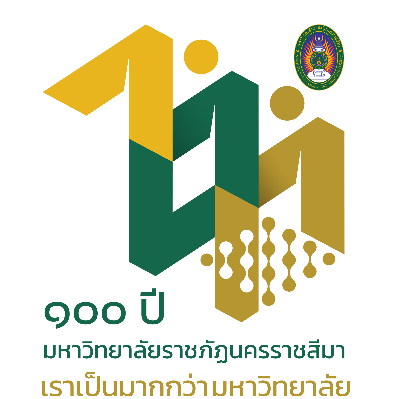 ขอขอบคุณ